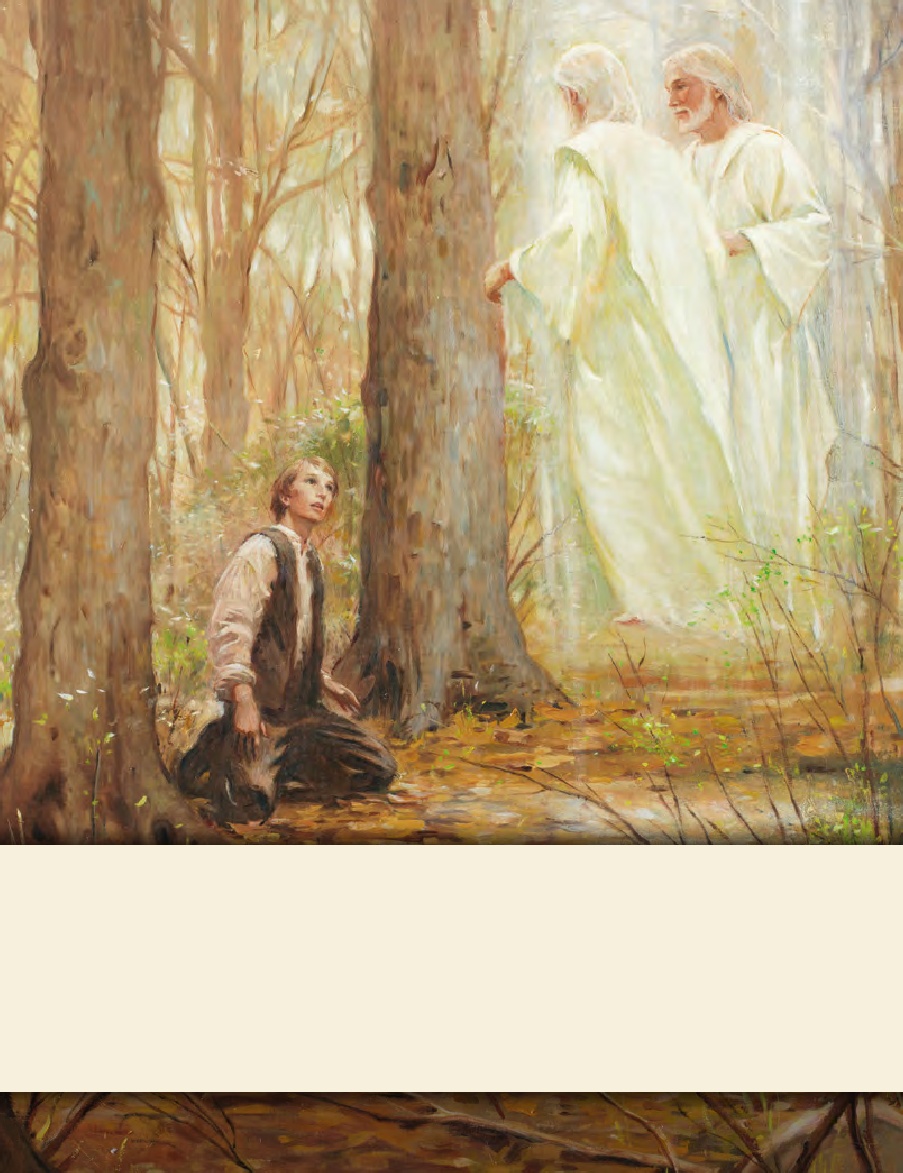 LESSON 15
SEMINARY
Doctrine and Covenants 
and Church History
LESSON 120
Doctrine and Covenants 112
LESSON 120
Doctrine and Covenants 112:1-13.
“The Lord gives counsel and promises blessings to Thomas B. Marsh”
LESSON 120
Angry, frustrated, offended, jealous.
Soon after Thomas B. Marsh was called to be an Apostle in 1835, he was appointed President of the Quorum of the Twelve Apostles. In the spring of 1837, President Marsh learned that one of the Twelve Apostles, Elder Parley P. Pratt, was planning a mission to England without President Marsh’s direction. President Marsh, who was in Missouri, wrote to Elder Pratt and the other members of the Twelve and invited them to meet him in Kirtland, Ohio, on July 24, 1837, so they could be unified in their plans for missions. However, a month before that meeting took place, two other members of the Twelve, Elders Heber C. Kimball and Orson Hyde, departed for England after receiving mission calls from the Prophet Joseph Smith. President Marsh was apparently upset that members of the Twelve were proceeding to preach the gospel in England without his involvement.
In this situation, what could President Marsh do to avoid the feelings listed on the board?
What are some dangers of allowing such feelings to govern our thoughts and actions?
LESSON 120
Doctrine and Covenants 112:1-3.
1 Verily thus saith the Lord unto you my servant Thomas: I have heard thy prayers; and thine alms have come up as a memorial before me, in behalf of those, thy brethren, who were chosen to bear testimony of my name and to send it abroad among all nations, kindreds, tongues, and people, and ordained through the instrumentality of my servants.
2 Verily I say unto you, there have been some few things in thine heart and with thee with which I, the Lord, was not well pleased.
3 Nevertheless, inasmuch as thou hast abased thyself thou shalt be exalted; therefore, all thy sins are forgiven thee.
What warnings did the Lord give to Thomas B. Marsh?
What good things did the Lord say President Marsh had done?
LESSON 120
Doctrine and Covenants 112:4-10.
4 Let thy heart be of good cheer before my face; and thou shalt bear record of my name, not only unto the Gentiles, but also unto the Jews; and thou shalt send forth my word unto the ends of the earth.
5 Contend thou, therefore, morning by morning; and day after day let thy warning voice go forth; and when the night cometh let not the inhabitants of the earth slumber, because of thy speech.
6 Let thy habitation be known in Zion, and remove not thy house; for I, the Lord, have a great work for thee to do, in publishing my name among the children of men.
7 Therefore, gird up thy loins for the work. Let thy feet be shod also, for thou art chosen, and thy path lieth among the mountains, and among many nations.
8 And by thy word many high ones shall be brought low, and by thy word many low ones shall be exalted.
9 Thy voice shall be a rebuke unto the transgressor; and at thy rebuke let the tongue of the slanderer cease its perverseness.
10 Be thou humble; and the Lord thy God shall lead thee by the hand, and give thee answer to thy prayers.
LESSON 120
How would you restate the Lord’s teaching in verse 10 in your own words?
If we are humble, the Lord will lead us and give us answers to our prayers.
Why do you think humility helps us receive the Lord’s direction?
When have you felt guided by the Lord after humbling yourself?
Doctrine and Covenants 112:11-13.
11 I know thy heart, and have heard thy prayers concerning thy brethren. Be not partial towards them in love above many others, but let thy love be for them as for thyself; and let thy love abound unto all men, and unto all who love my name.
12 And pray for thy brethren of the Twelve. Admonish them sharply for my name’s sake, and let them be admonished for all their sins, and be ye faithful before me unto my name.
13 And after their temptations, and much tribulation, behold, I, the Lord, will feel after them, and if they harden not their hearts, and stiffen not their necks against me, they shall be converted, and I will heal them.
LESSON 120
Doctrine and Covenants 112:14-34.
“The Lord teaches Thomas B. Marsh concerning the duties of the Twelve Apostles”
LESSON 120
What can help you to be humble when you receive important responsibilities or recognition?
What phrases did you find that emphasize the importance of President Marsh’s responsibilities?
What keys are held by the President of the Quorum of the Twelve Apostles?
The President of the Quorum of the Twelve Apostles holds the keys to direct the work of the Twelve in proclaiming the gospel in all nations.
What did the Lord teach Thomas B. Marsh about the priesthood keys he held?
The keys of the priesthood have been restored for the last time in the dispensation of the fulness of times.
LESSON 120
What phrases did you find that reminded Thomas B. Marsh of the need to be humble?
What do the Lord’s words in verses 15 and 30 teach about the relationship between Thomas B. Marsh’s responsibilities as President of the Quorum of the Twelve and Joseph Smith’s responsibilities as President of the Church?
Not long after the revelation in Doctrine and Covenants 112was given, Thomas B. Marsh told Vilate Kimball that her husband, Elder Heber C. Kimball, would not be effective on his mission in England. President Marsh apparently felt that because proclaiming the gospel abroad was his responsibility, the door to missionary work in England could not be opened until he either sent someone or went himself.
How does this incident illustrate that President Marsh may have struggled to remain humble?
LESSON 120
“We don’t discover humility by thinking less of ourselves; we discover humility by thinking less about ourselves. It comes as we go about our work with an attitude of serving God and our fellowman. “…The moment we stop obsessing with ourselves and lose ourselves in service, our pride diminishes and begins to die” (“Pride and the Priesthood, ”Ensignor Liahona, Nov. 2010,58).
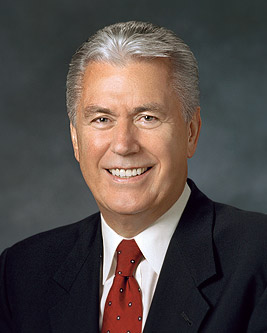 Elder 
Dieter F. Uchtdorf
Doctrine and Covenants 112:34.
34 Be faithful until I come, for I come quickly; and my reward is with me to recompense every man according as his work shall be. I am Alpha and Omega. Amen.
We must be faithful in order to receive the Lord’s promised blessings.
LESSON 120
For a time, President Marsh followed the counsel he had received. He worked to strengthen the Church and sustain Joseph Smith. However, he soon returned to his contentious feelings about the way the Church was led. These feelings combined with concerns about conflicts between disobedient and aggressive Church members and their neighbors in Missouri. In September 1838, while he was beset by this spirit of apostasy, his wife, Elizabeth, became involved in a dispute. She and another woman, both members of the Church, had agreed to regularly exchange milk to have enough to make cheese, but Sister Marsh was accused of violating her agreement by keeping the part of the milk that was richest in cream. The matter was brought before Church leaders more than once. It was even brought before the First Presidency. Each time, it was decided that Sister Marsh was at fault. President Marsh was angry and unsatisfied with these decisions (see George A. Smith, “Discourse,” Deseret News, Apr. 16, 1856, 44). While this situation did not lead him to leave the Church, it compounded with his other frustrations. He became increasingly critical of other Church leaders, and he eventually turned against the Saints. He later recalled, “I became jealous of the Prophet … and overlooked everything that was right, and spent all my time in looking for the evil” (“Remarks, ”Deseret News, Sept. 16, 1857,220).
In October 1838, Thomas B. Marsh swore before a magistrate that Joseph Smith and the Latter-day Saints were hostile toward the state of Missouri. This affidavit contributed to the government issuing an extermination order that resulted in the expulsion of more than 15,000 Saints from their homes in Missouri. 
Eighteen years after Thomas B. Marsh left the Church, he humbly wrote a letter to President Heber C. Kimball of the First Presidency, asking for forgiveness and permission to rejoin the Church. He explained what he had learned through his mistakes: “The Lord could get along very well without me and He has lost nothing by my falling out of the ranks; But O what have I lost?!” (Thomas B. Marsh letter to Heber C. Kimball, May 5, 1857, Brigham Young Collection, Church History Library, as quoted in Kay Darowski, “The Faith and Fall of Thomas Marsh,” Revelations in Context,history.lds.org).